GESTÃO FISCAL – 2º QUADRIMESTRE 2009
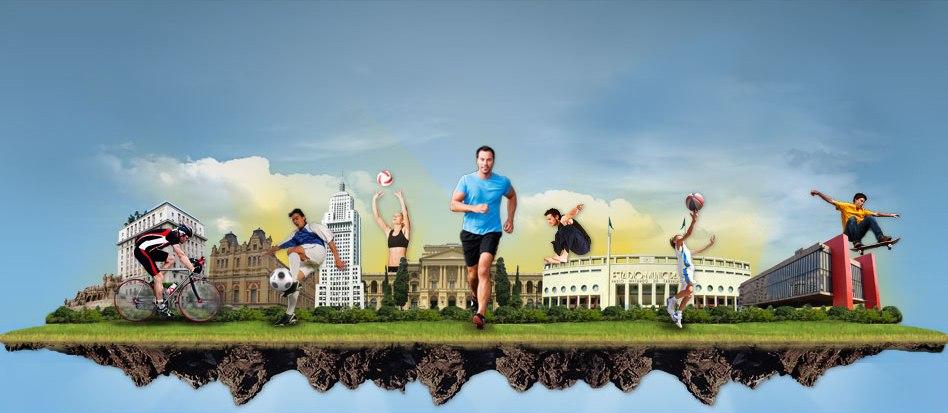 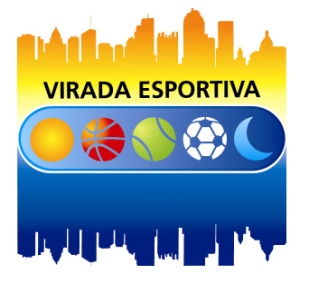 Lei Complementar nº 101 de Maio/2000
DEMONSTRAÇÃO E AVALIAÇÃO DO 
CUMPRIMENTO DAS METAS FISCAIS
(§ 4º do artigo 9º da LRF)
OBJETIVOS:
RECEITAS
R$ milhões
Fonte: Novoseo (*) Descontadas as deduções para a formação do FUNDEF/FUNDEB
RECEITAS CORRENTES
R$ milhões
Fonte: Novoseo (*) Descontadas as deduções para a formação do FUNDEF/FUNDEB
PRINCIPAIS RECEITAS CORRENTES
R$ milhões
(*) FPM, ICMS e IPVA brutos, sem as deduções do FUNDEB
RECEITAS DE IMPOSTOS
R$ milhões
Receita de Impostos
Variação Real da Receita de Impostos
PRINCIPAIS TRANSFERÊNCIAS
R$ milhões
Variação Real das Principais Receitas de Transferências
Receita das Principais Transferências
RECEITAS DE CAPITAL
R$ milhões
Fonte: Novoseo
DESPESAS
R$ milhões
(*) Inclui Repasse Financeiro à Administração Indireta
Variação Real da Despesa
Fonte: Novoseo
DESPESAS CORRENTES
R$ milhões
(*) Inclui Repasse Financeiro à Administração Indireta
Fonte: Novoseo
DESPESAS DE CAPITAL
R$ milhões
Fonte: Novoseo
RECEITA E DESPESA TOTAL
R$ milhões
RESULTADO ORÇAMENTÁRIO
R$ milhões
RESULTADO PRIMÁRIO
R$ milhões
RESULTADO PRIMÁRIO
R$ milhões
RESULTADO NOMINAL
R$ milhões
RESULTADO NOMINAL
R$ milhões
SALDO RESTOS A PAGAR
Consolidado
R$ milhões
2009
DÍVIDA 
E 
LIMITES
DÍVIDA CONSOLIDADA LIQUIDA ATUAL
De acordo com a trajetória e com o limite estabelecido pelo Senado
R$ milhões
DÍVIDA CONSOLIDADA LÍQUIDA
Em Relação à Receita Corrente  Líquida
LIMITE E TRAJETÓRIA DA DÍVIDA 
CONSOLIDADA LÍQUIDA
Em Relação à Receita Corrente  Líquida
DÍVIDA DA PMSP COM A UNIÃO
A dívida da Prefeitura está concentrada no Contrato firmado com a União
LIMITES SOBRE A RCL
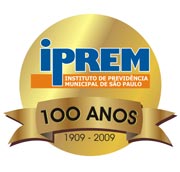